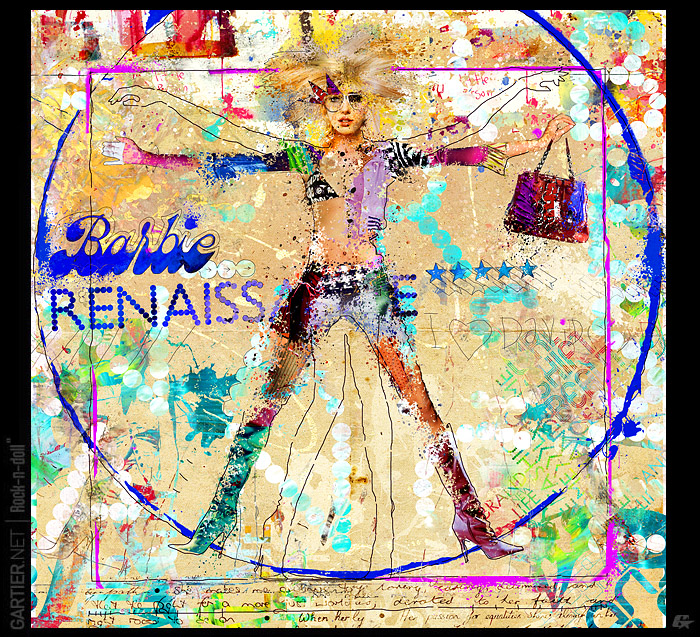 GIRL POWER & FEMINISM IN SCHOOLS 
(Professor Emma Renold, Cardiff University)
http://www.womankind.org.uk
http://www.feminist.org/global/index.asp
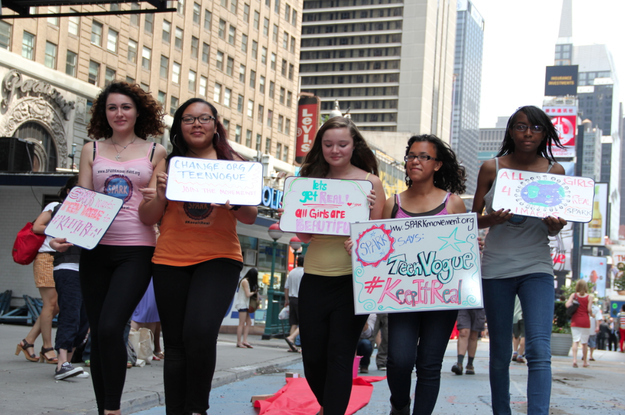 http://www.sparksummit.com/
FIND OUT ALL ABOUT THEM … http://www.girlsinc.org/
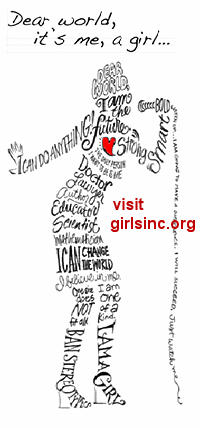 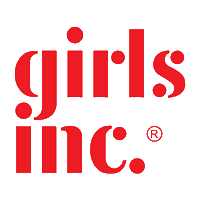 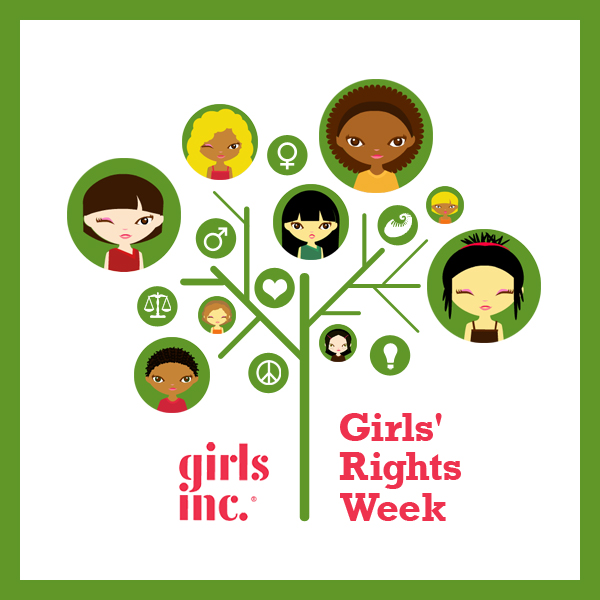 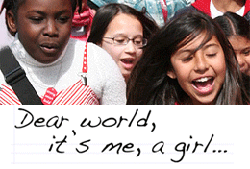 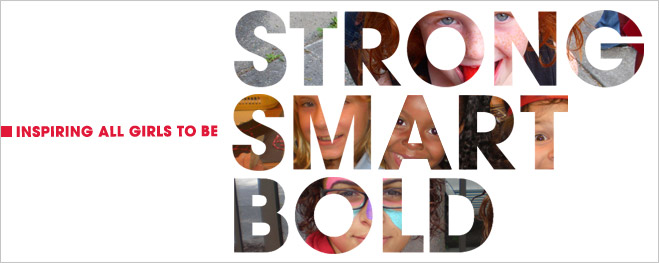 BECOME A MEMBER …. https://www.girlsinc-online.org/
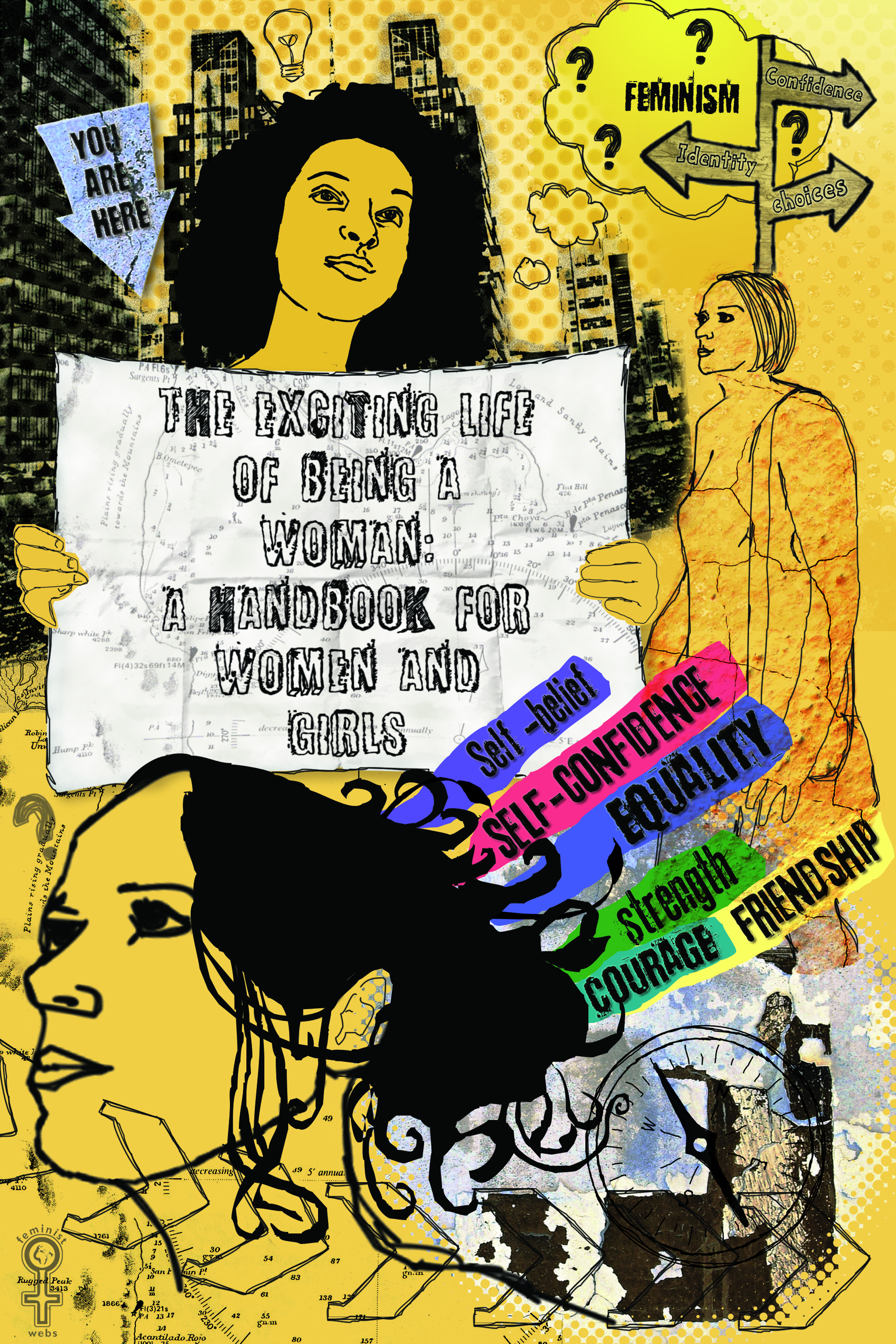 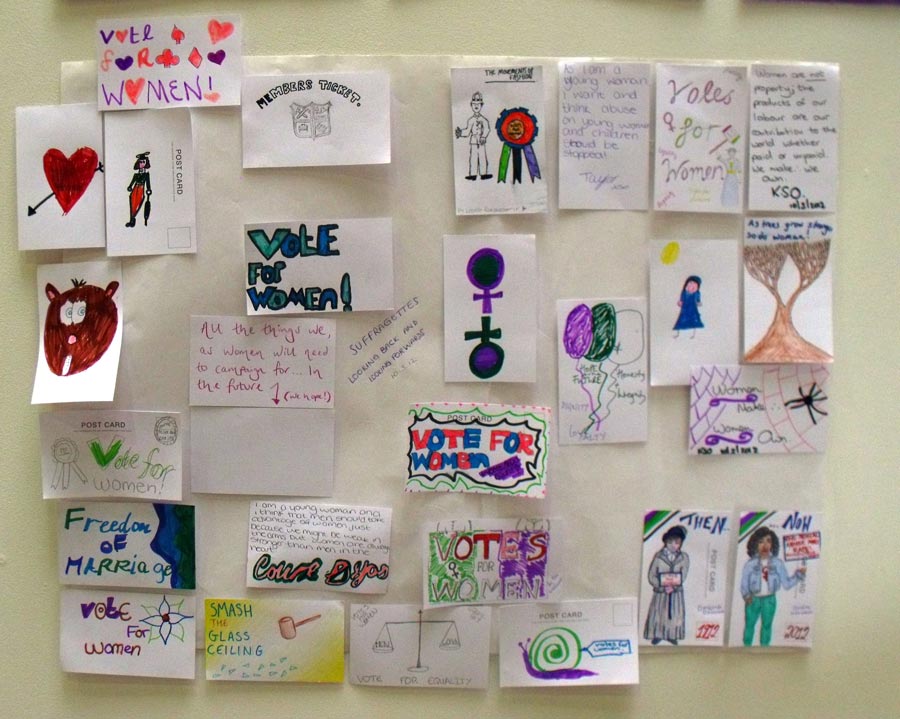 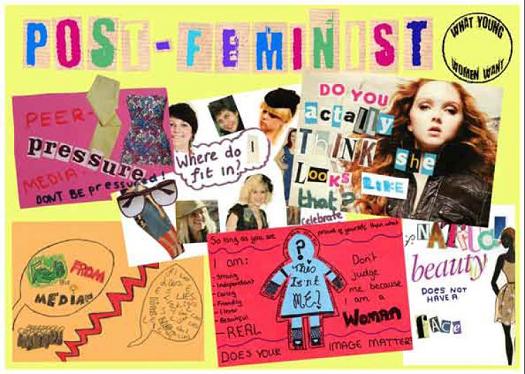 For events, resources and links visit http://www.feministwebs.com/
GIRLS inc. BILL OF RIGHTS
Girls have the right to be themselves and to resist gender stereotypes

Girls have the right to express themselves with originality and enthusiasm

Girls have the right to take risks, to strive freely and to take pride in success

Girls have the right to accept and appreciate their bodies

Girls have the right to be confident in themselves and to be safe in the world

Girls have the right to prepare for interesting work and economic independence
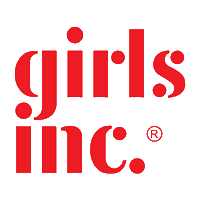 Take a look at this transformation!! http://news.yahoo.com/9-astounding-photoshop-transformations-videos-181157995.html
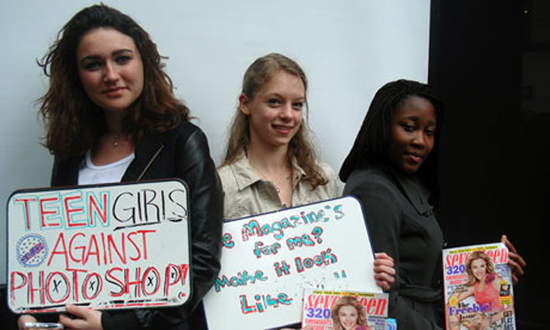 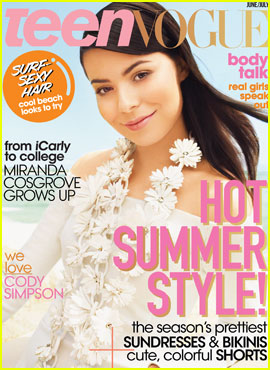 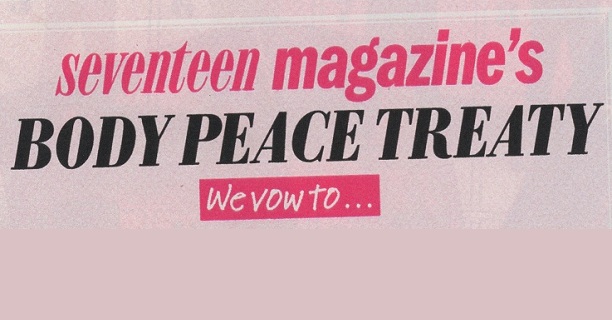 http://www.change.org/en-CA/petitions/teen-vogue-give-us-images-of-real-girls
http://www.missrepresentation.org/
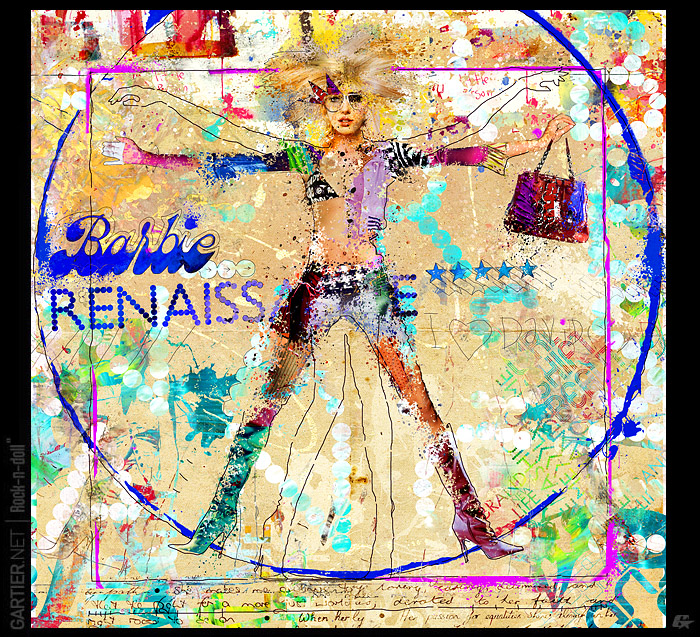 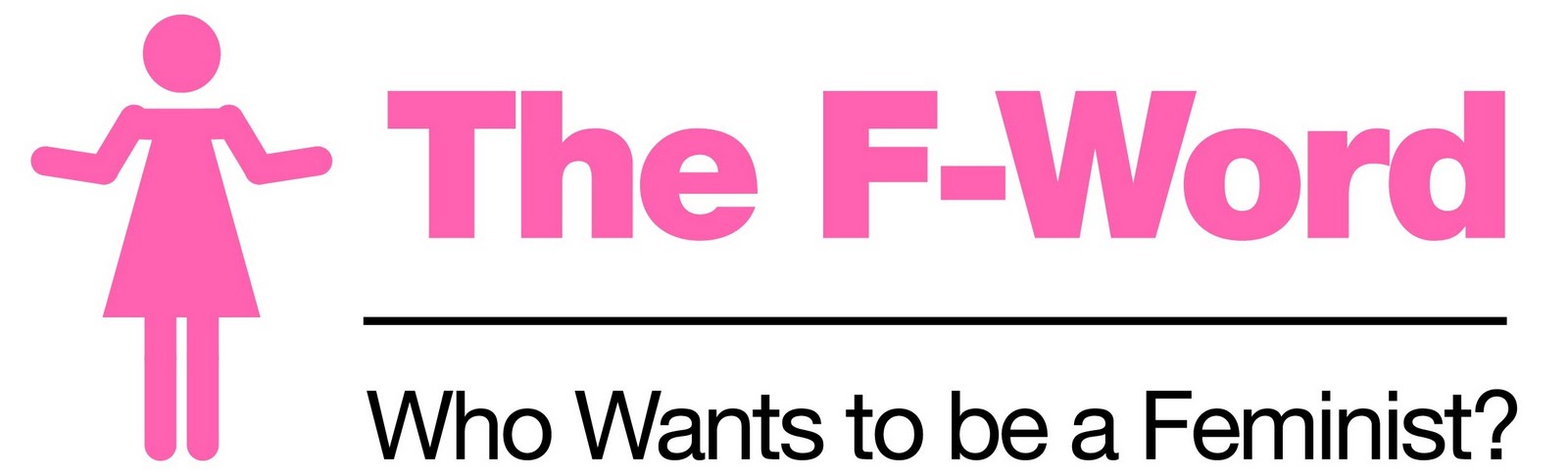 The F-Word@thefwordukThe twitter account for The F-Word feminist website.UK · http://www.thefword.org.uk/
Guerrilla Girls@guerrillagirls
GUERRILLA GIRLS, The one and only group of feminist activists and artists. Reinventing the f word -- feminism. #guerrillagirlsNew York and everywhere · http://www.guerrillagirls.com/
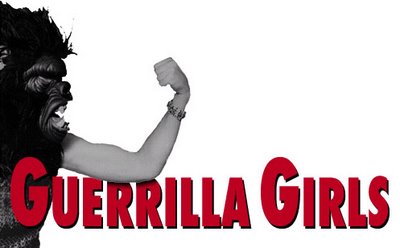 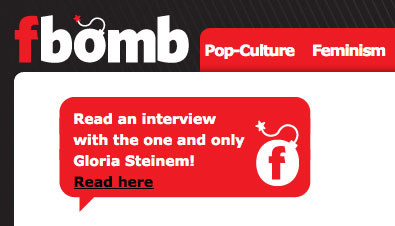 The FBomb@the_fbombBadass teenage feminists who give a sh*t unite! Founder/Editor Julie Zeilinger (@juliezeilinger) tweets the posts that teens from all over the world write.· http://thefbomb.org
http://www.womenshistorymonth.gov/
http://www.womenshistorynetwork.org/
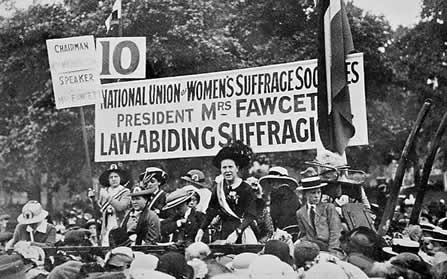 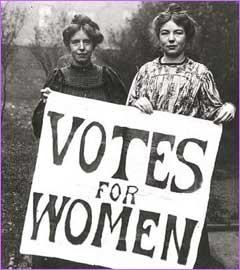 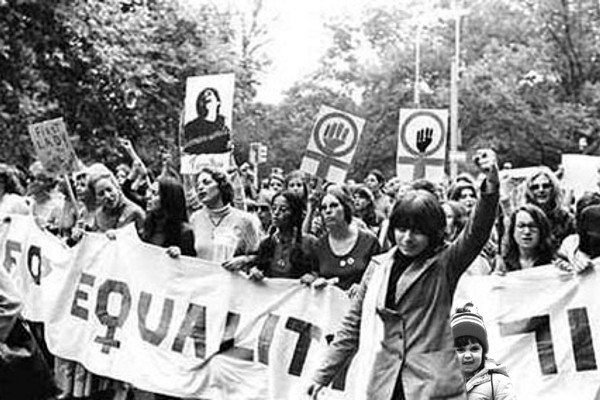 http://www.bbc.co.uk/wales/history/sites/themes/women.shtml
http://www.bbc.co.uk/archive/70sfeminism/
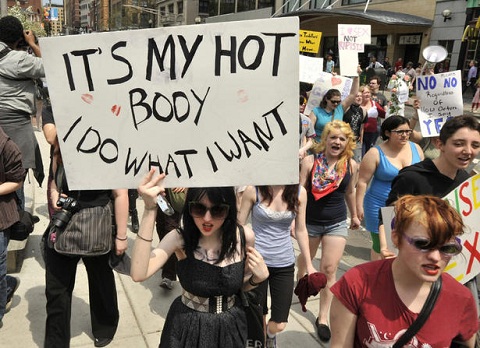 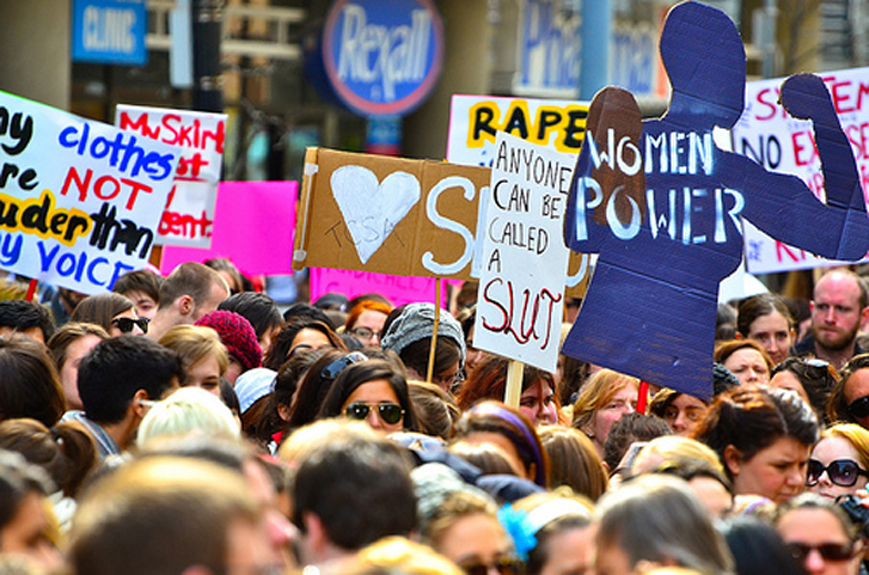 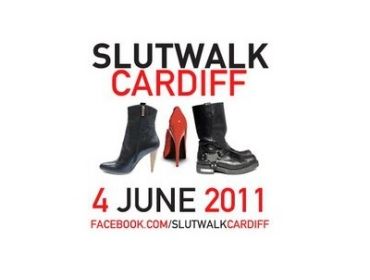 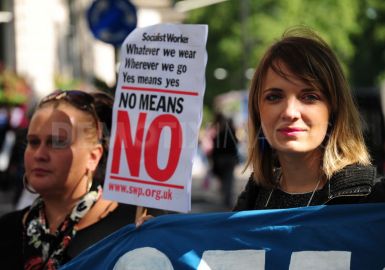 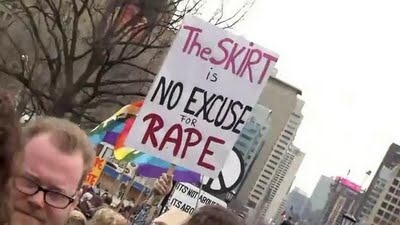 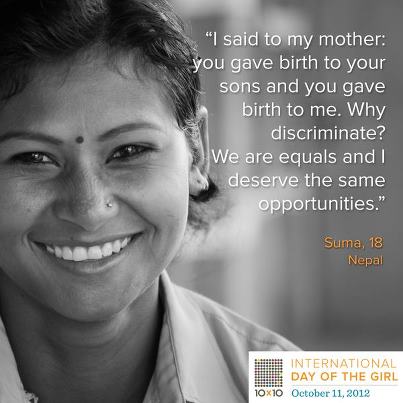 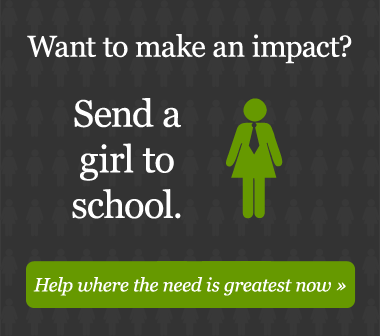 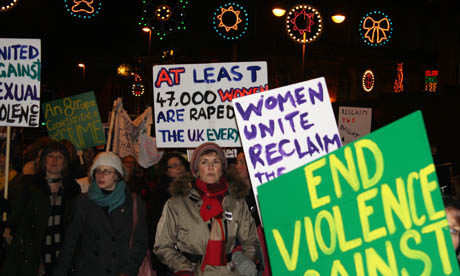 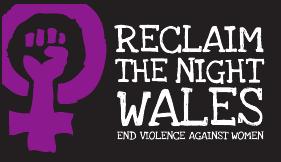 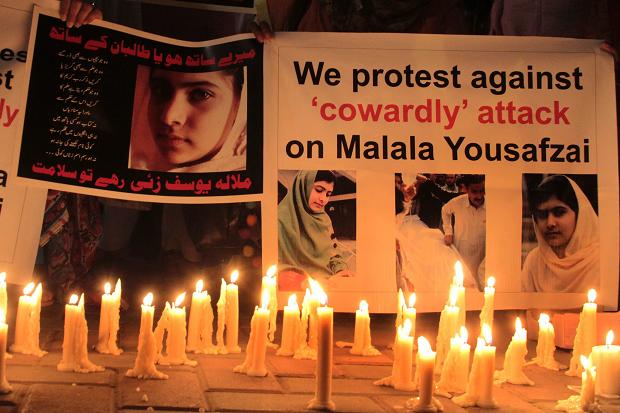 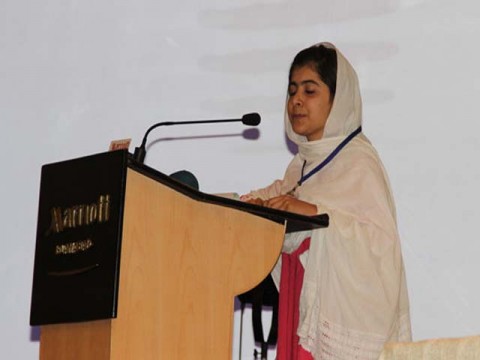 Everyday feminism for everyday sexism
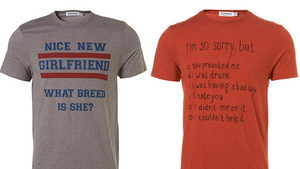 http://www.guardian.co.uk/commentisfree/2011/sep/15/topman-tshirts-misogyny-commonplace-mundane
http://weareequals.org/blog/the-rise-of-everyday-feminism/
http://www.everydaysexism.com/
Getting started …
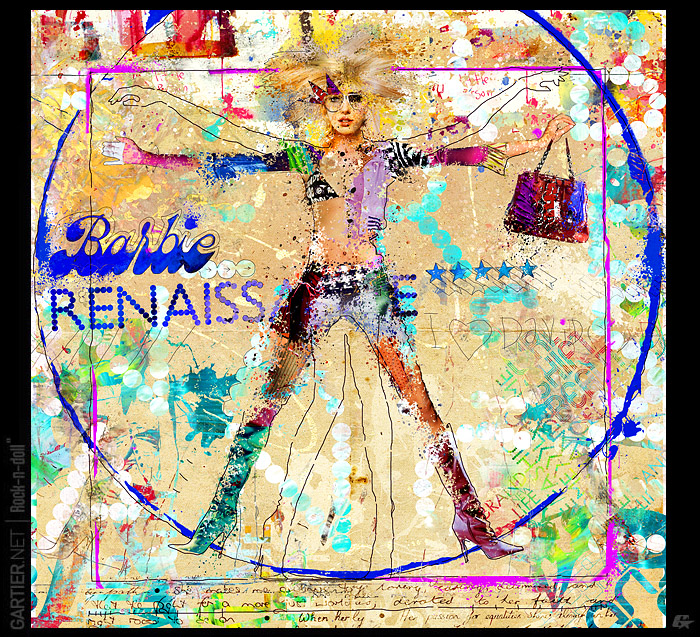 Gender and Education Associationhttp://www.genderandeducation.com/
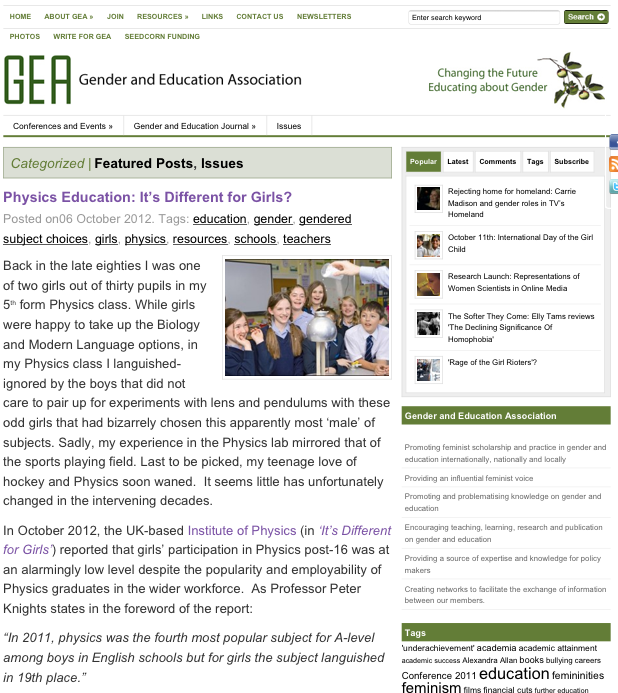 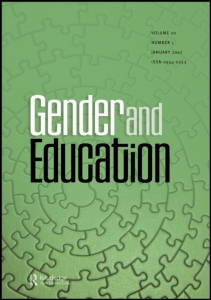 The Astell Projecthttp://www.astellproject.org.uk/
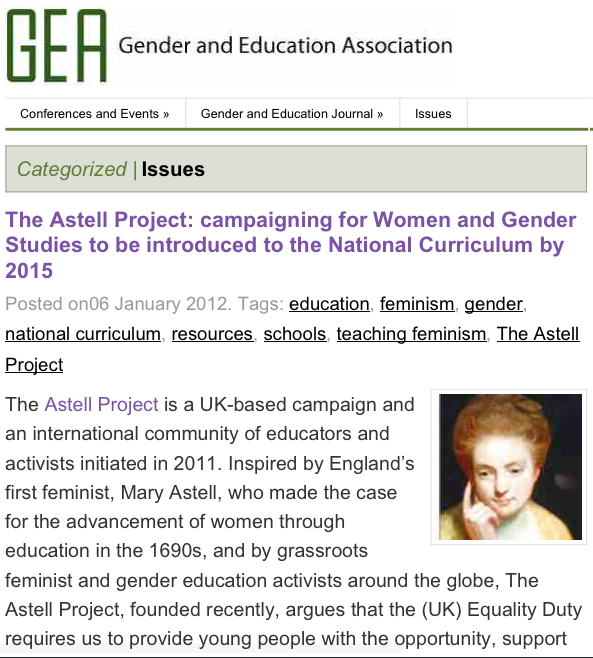 The Miss G Projecthttp://www.themissgproject.org/teachers/
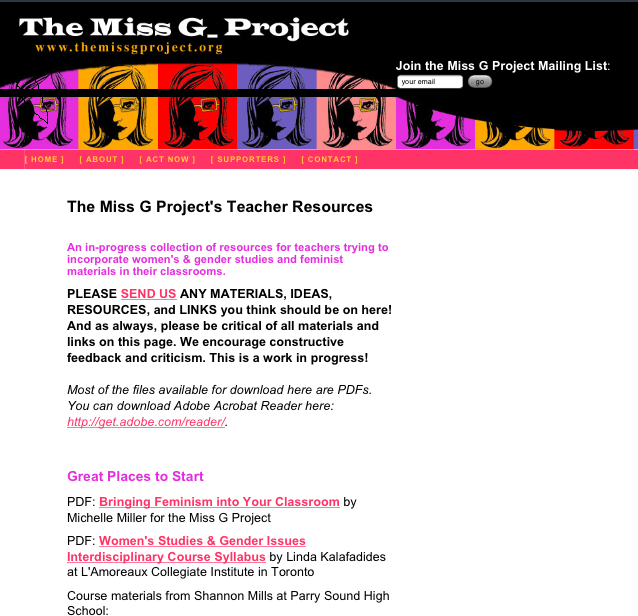 Feminist Frequencyhttp://www.feministfrequency.com/
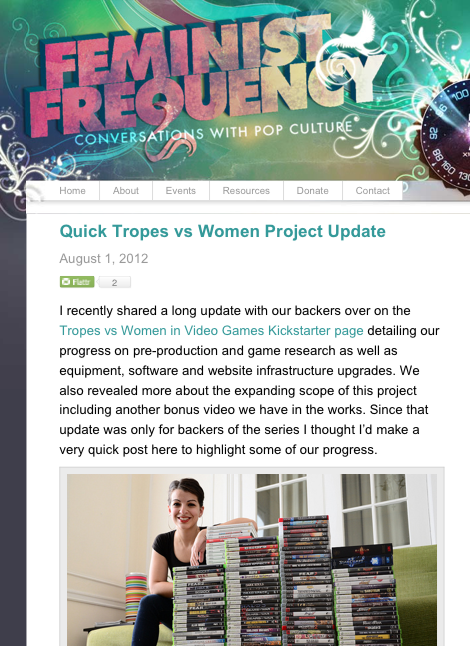 Feminist teacherhttp://feministteacher.com
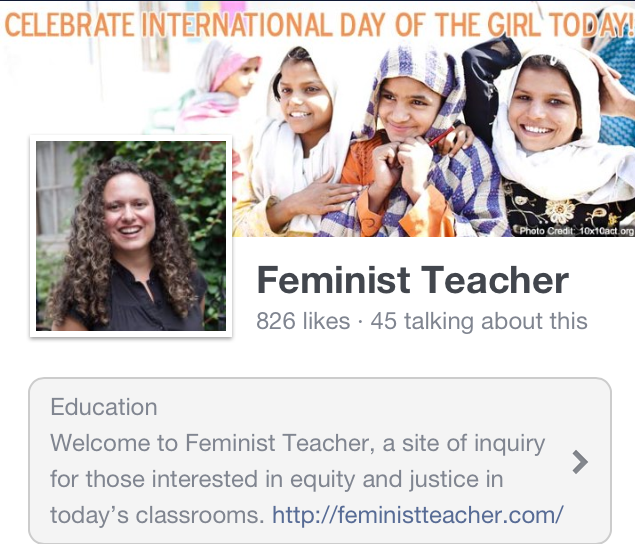 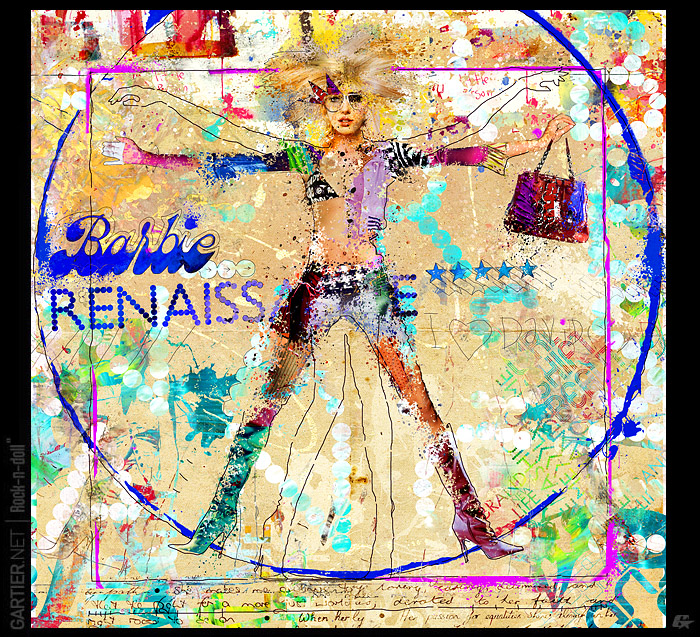 What would be your bill of rights? And could the boys join in to create it?

What would your facebook campaign be?

What kinds of small or big protests would you like to get involved in, or create for yourselves?

How might you get started?